耶穌溫柔慈聲
Come, Thou Fount of Every Blessing
24
耶穌溫柔慈聲，懇切呼喚你
Softly and tenderly Jesus is calling
傷心愁悶者歸家
Calling for you and for me
耶穌站在你心門外等候你
See, on the portals He’s waiting and watching
等你，等你迎接祂
Watching for you and for me
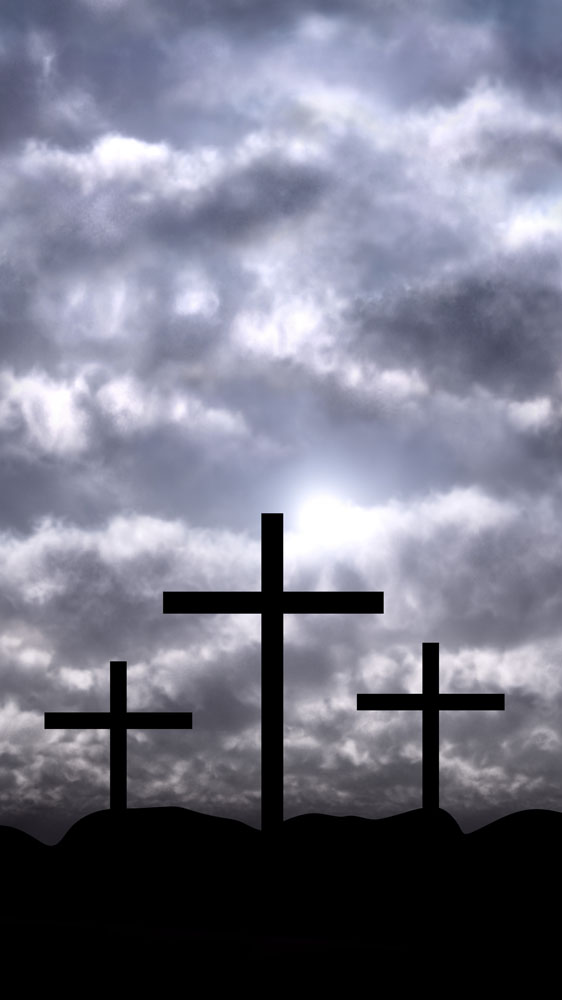 1/8
24
歸家，歸家，傷心愁悶者歸家
Come home, come home, Ye who are weary, come home
耶穌溫柔慈聲，懇切呼喚你！
Earnestly, tenderly, Jesus is calling
歸家，歸家，快歸家！
Calling “O sinner, come home!”
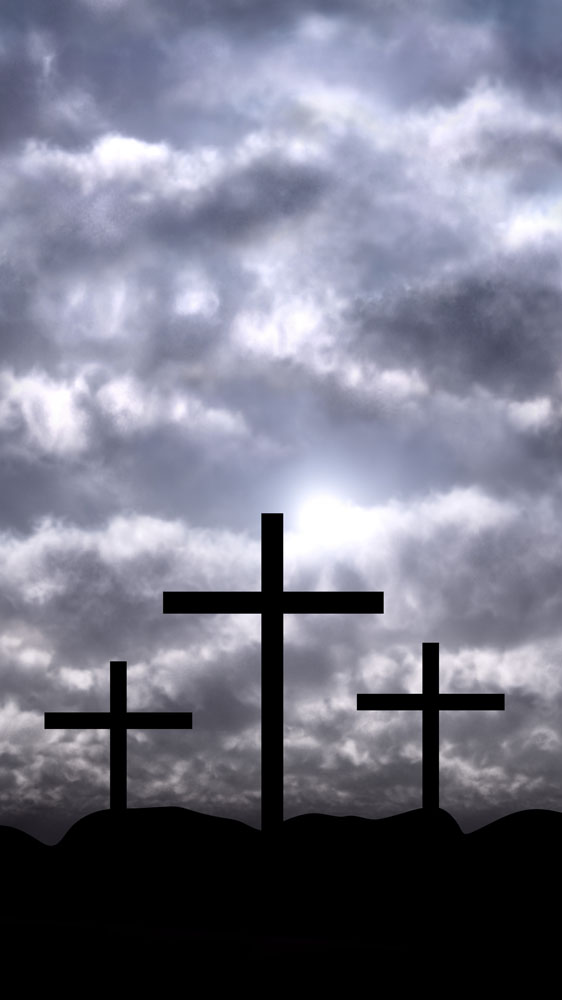 2/8
24
朋友為何推卻，耶穌的懇請？
Why should we tarry when Jesus is pleading
祂懇請你今歸家
Pleading for you and for me?
耶穌真的愛你樂意收留你
Why should we linger and heed not His mercies
來吧，來吧祂等你
Mercies for you and for me?
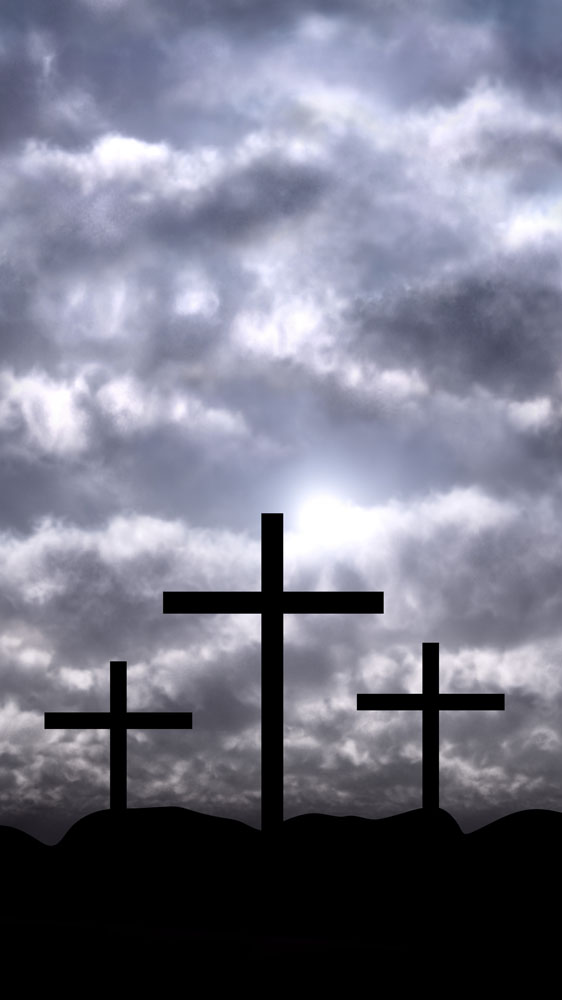 3/8
24
歸家，歸家，傷心愁悶者歸家
Come home, come home, Ye who are weary, come home
耶穌溫柔慈聲，懇切呼喚你！
Earnestly, tenderly, Jesus is calling
歸家，歸家，快歸家！
Calling “O sinner, come home!”
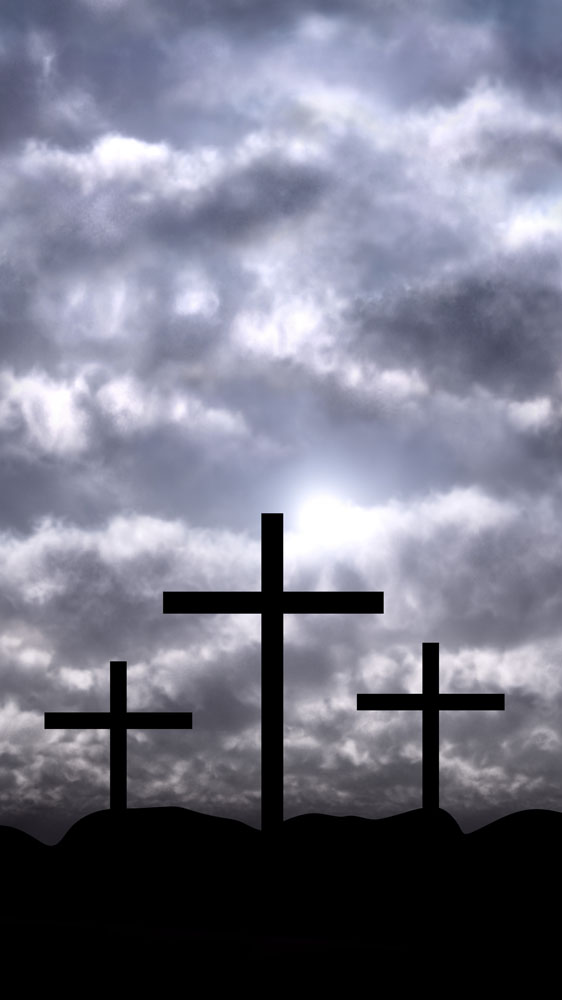 4/8
24
時光潮水易過，朋友等甚麼？
Time is now fleeting, the moments are passing
現在機會莫錯過
Passing from you and from me
信徒為你祈禱聖靈感動你
Shadows are gathering, deathbeds are coming
朋友，朋友等什麼？
Coming for you and for me
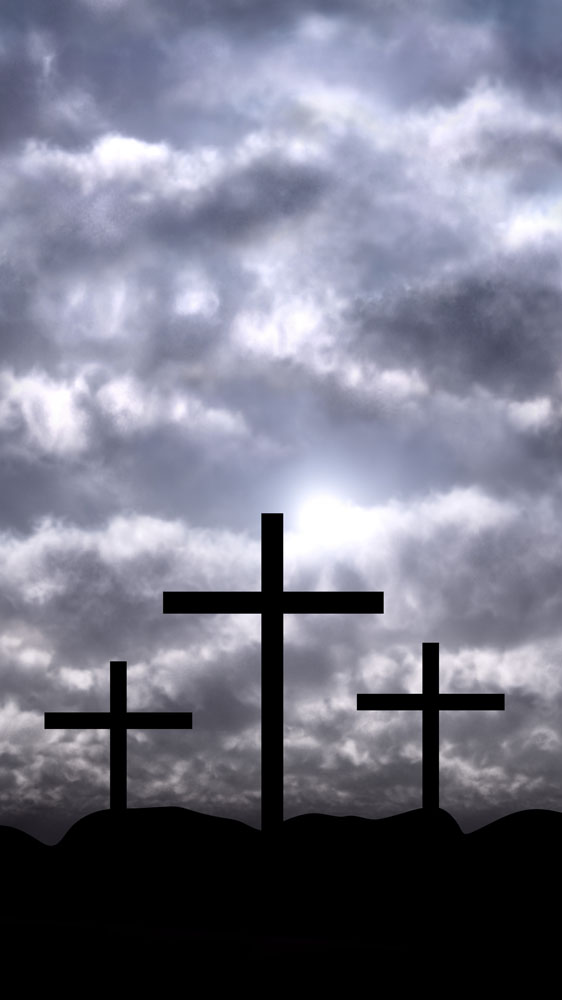 5/8
24
歸家，歸家，傷心愁悶者歸家
Come home, come home, Ye who are weary, come home
耶穌溫柔慈聲，懇切呼喚你！
Earnestly, tenderly, Jesus is calling
歸家，歸家，快歸家！
Calling “O sinner, come home!”
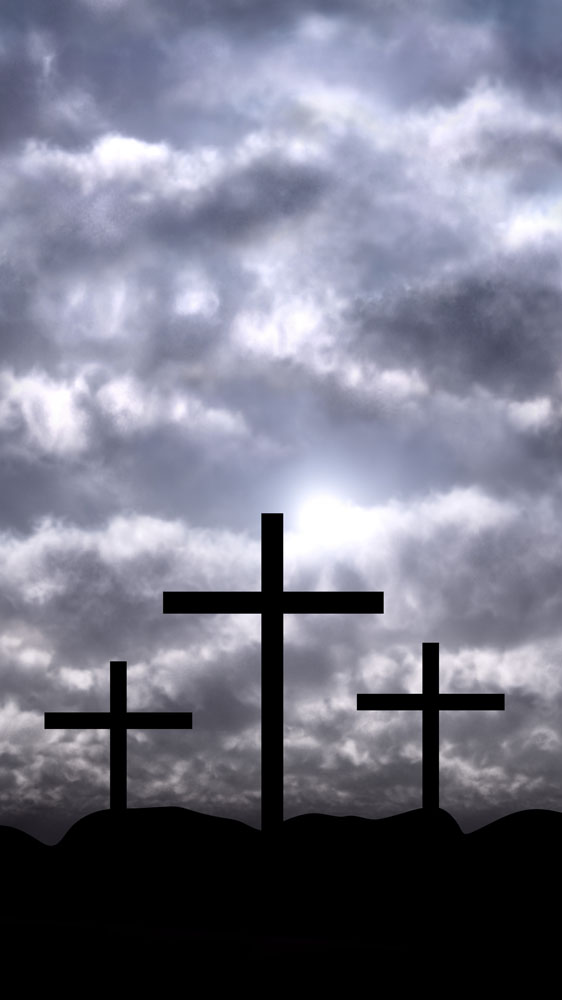 6/8
24
仁愛救主耶穌，應許真奇妙
O for the wonderful love He has promised
應許赦免你罪惡
Promised for you and for me
只要你肯回頭悔改認你罪
Tho we have sinned He has mercy and pardon
祂就，賜平安喜樂
Pardon for you and for me
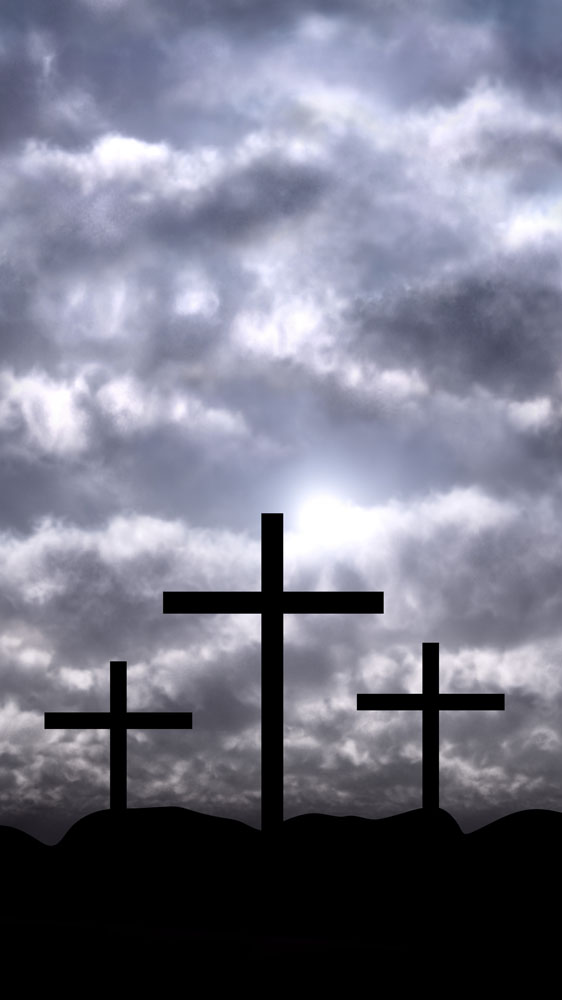 7/8
24
歸家，歸家，傷心愁悶者歸家
Come home, come home, Ye who are weary, come home
耶穌溫柔慈聲，懇切呼喚你！
Earnestly, tenderly, Jesus is calling
歸家，歸家，快歸家！
Calling “O sinner, come home!”
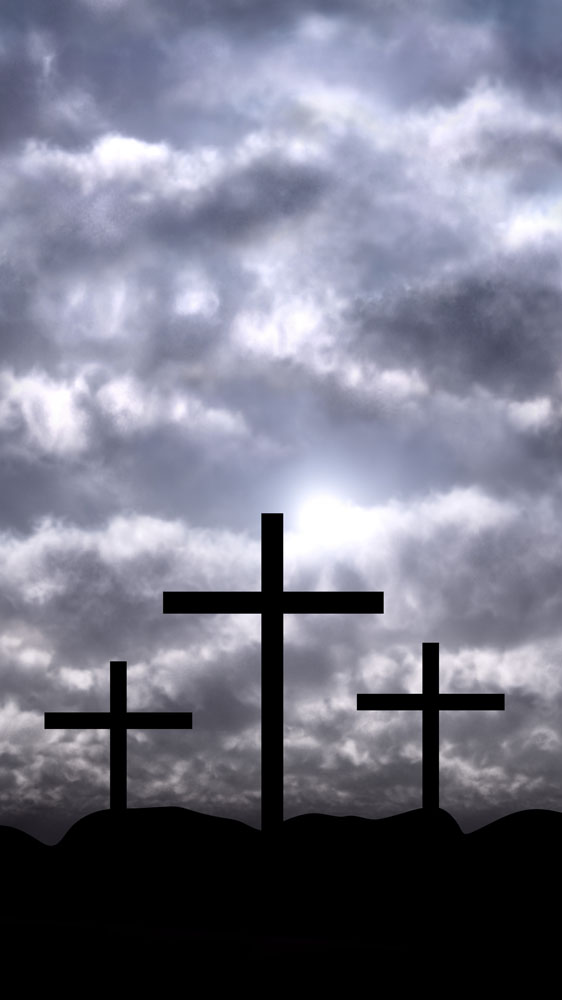 8/8